Муниципальное бюджетное дошкольное образовательное учреждение Курагинский детский сад № 1 «Красная шапочка» комбинированного вида
Выполнила учитель-логопед Решетникова л.с.
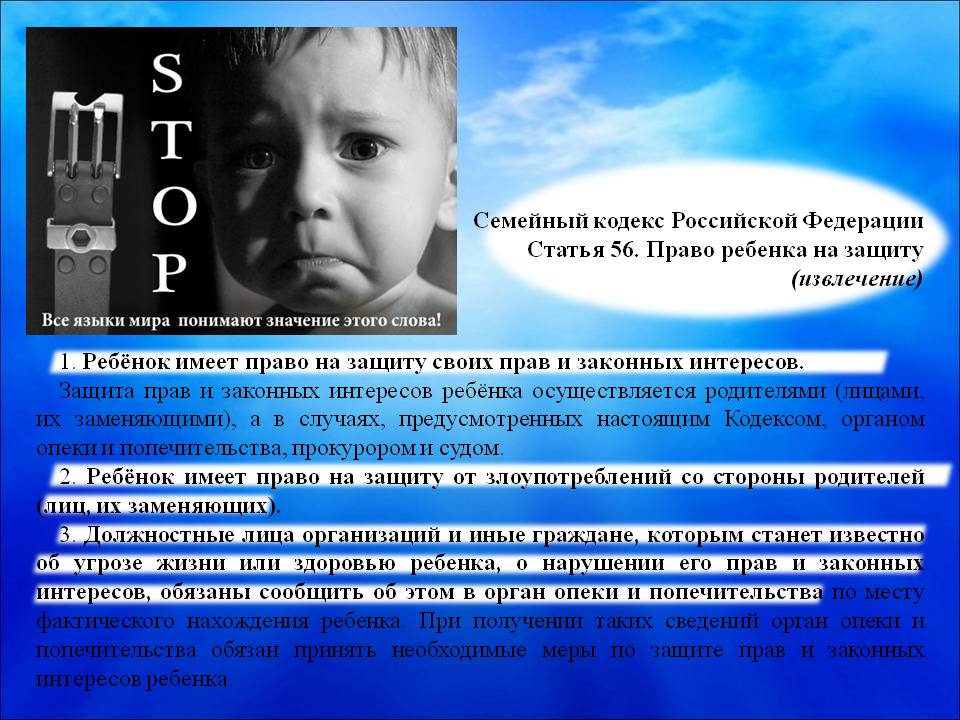 Проблемы защиты прав детей в семье.
Деятельность ДОУ по профилактике и реабилитации семей и детей «группы риска».
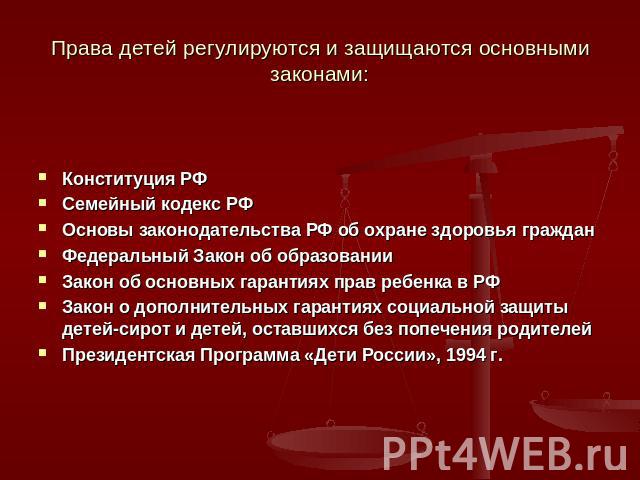 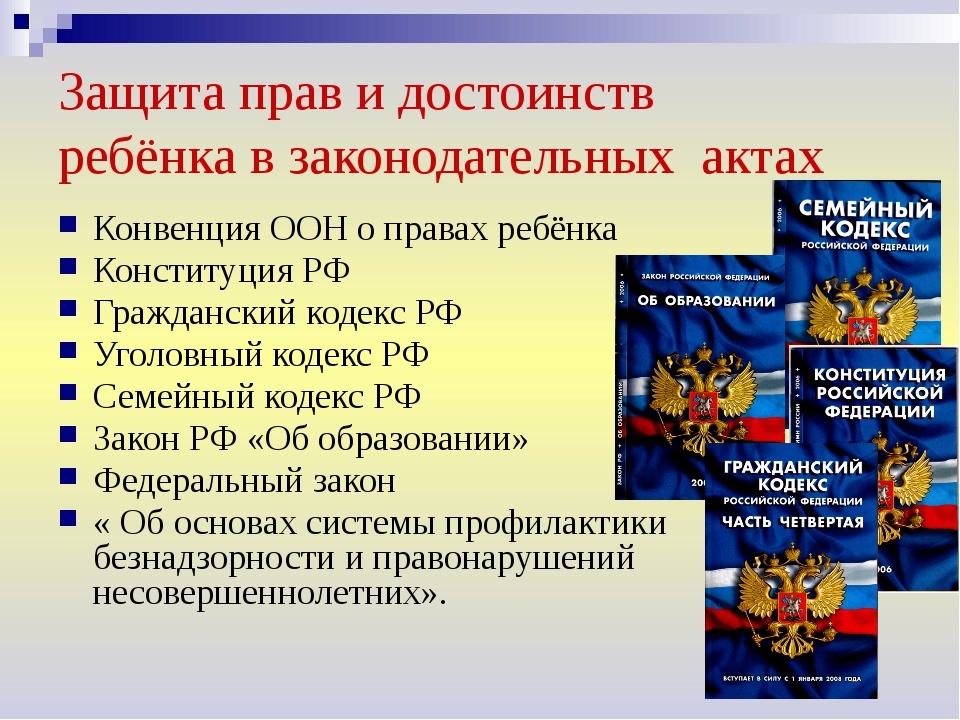 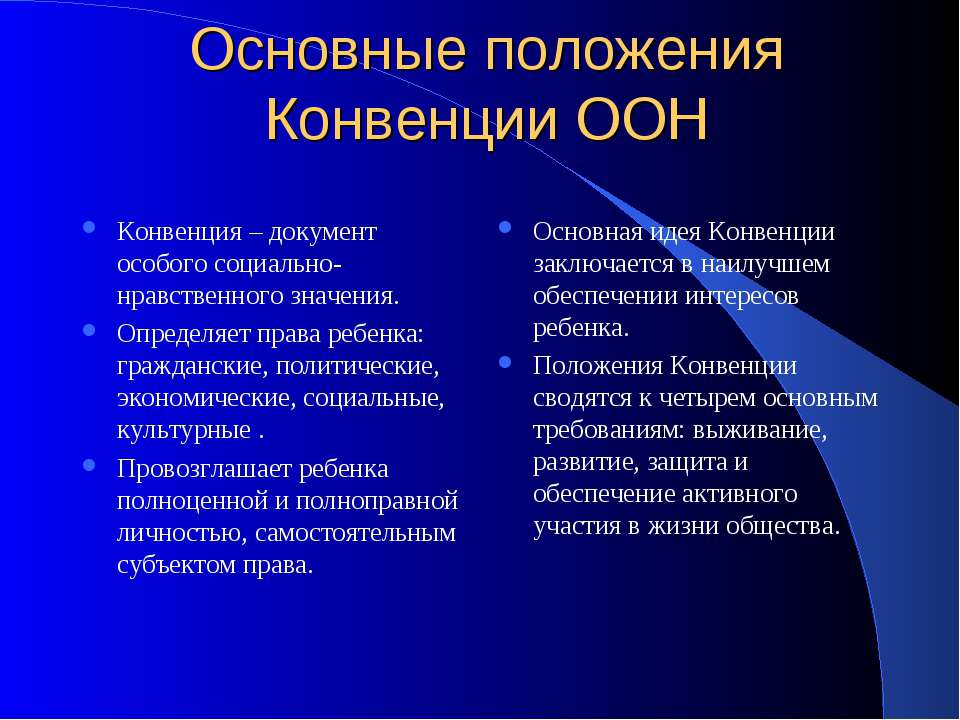 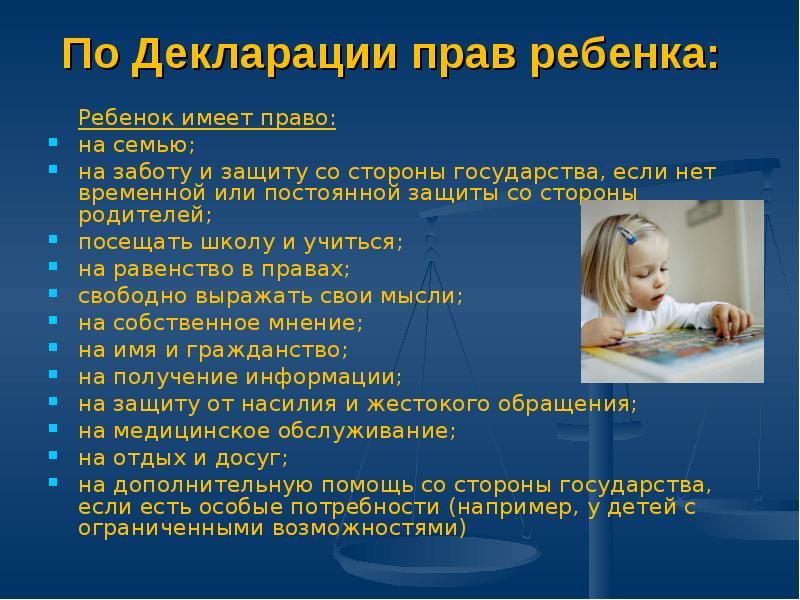 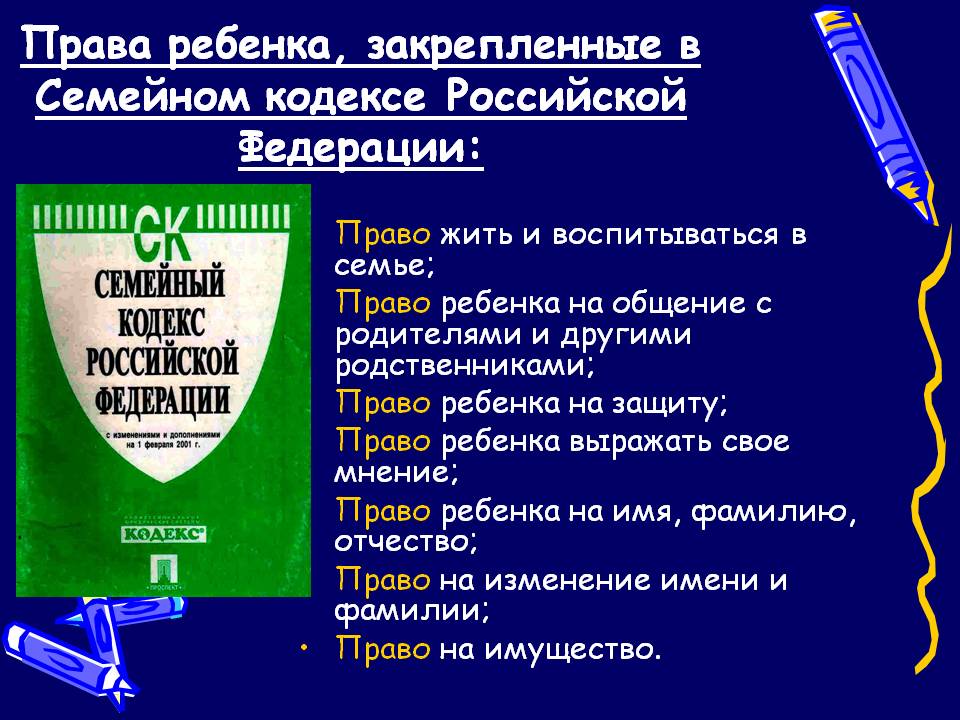 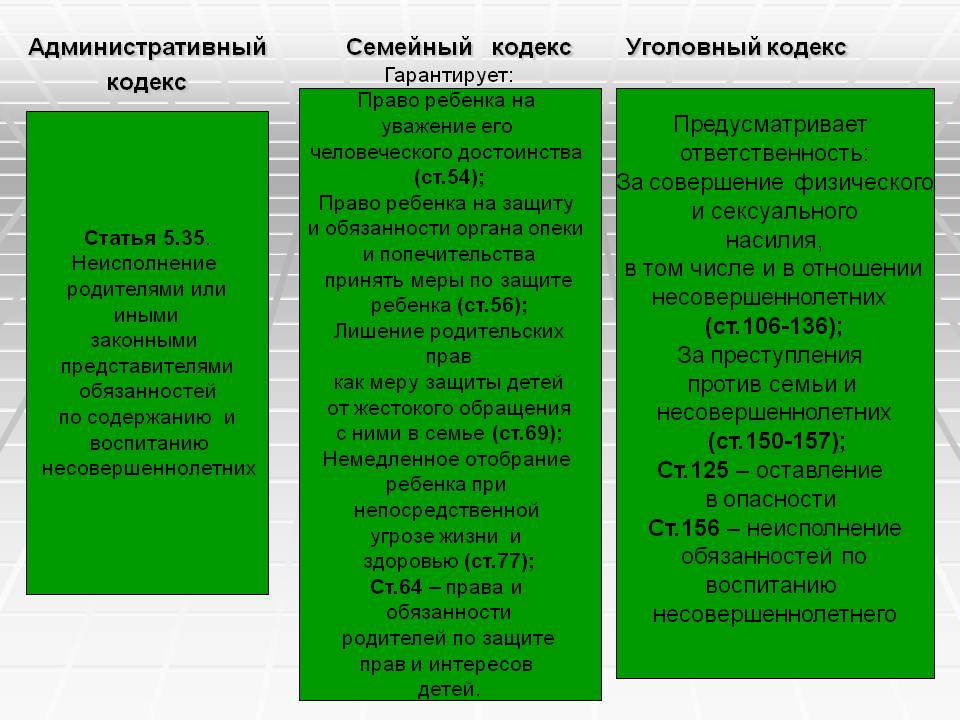 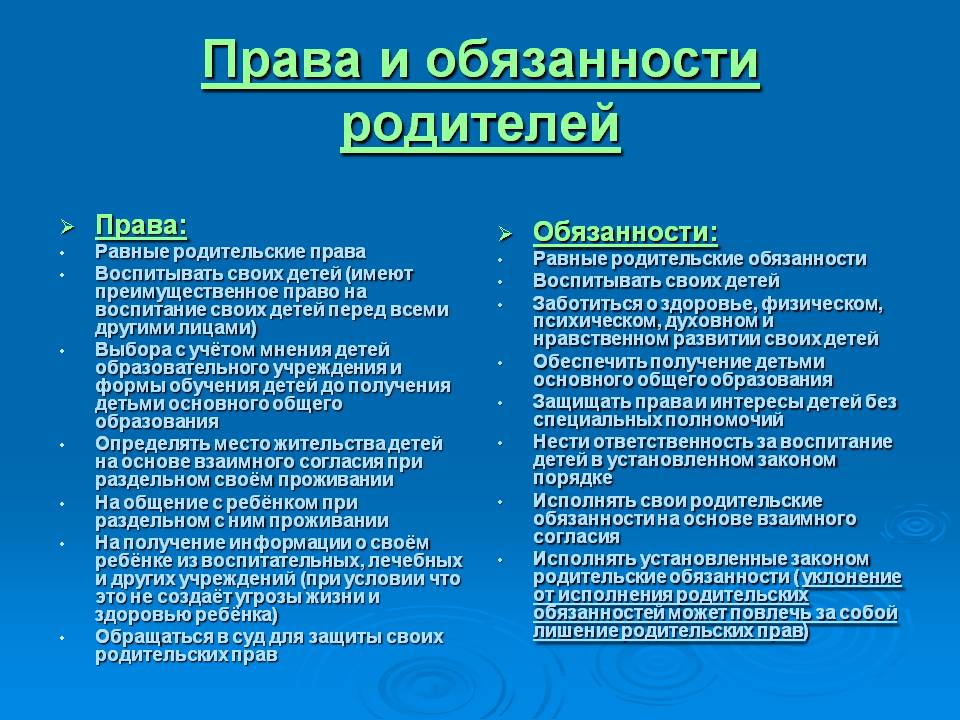 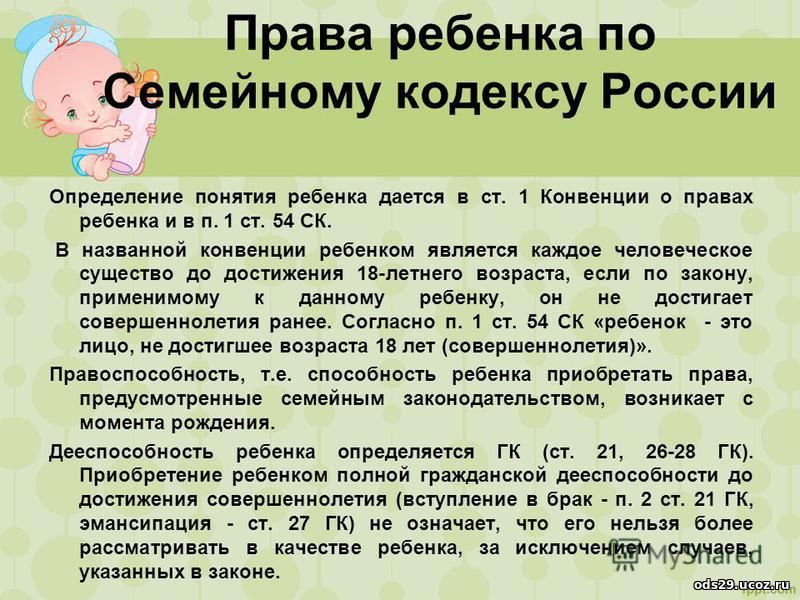 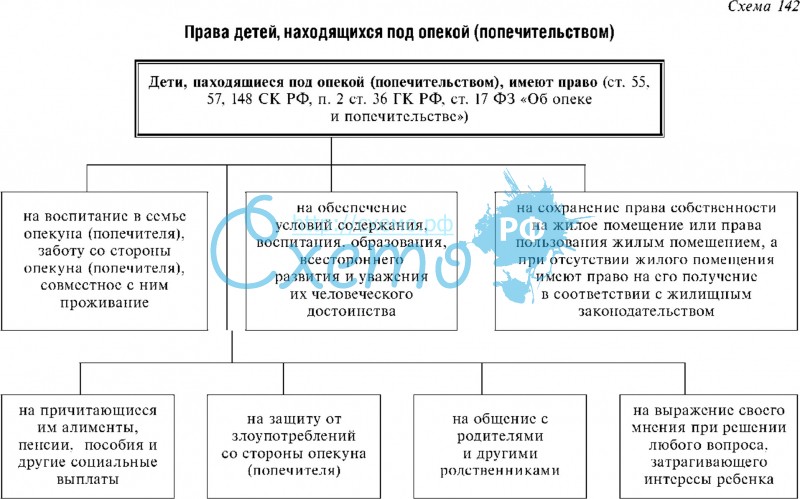 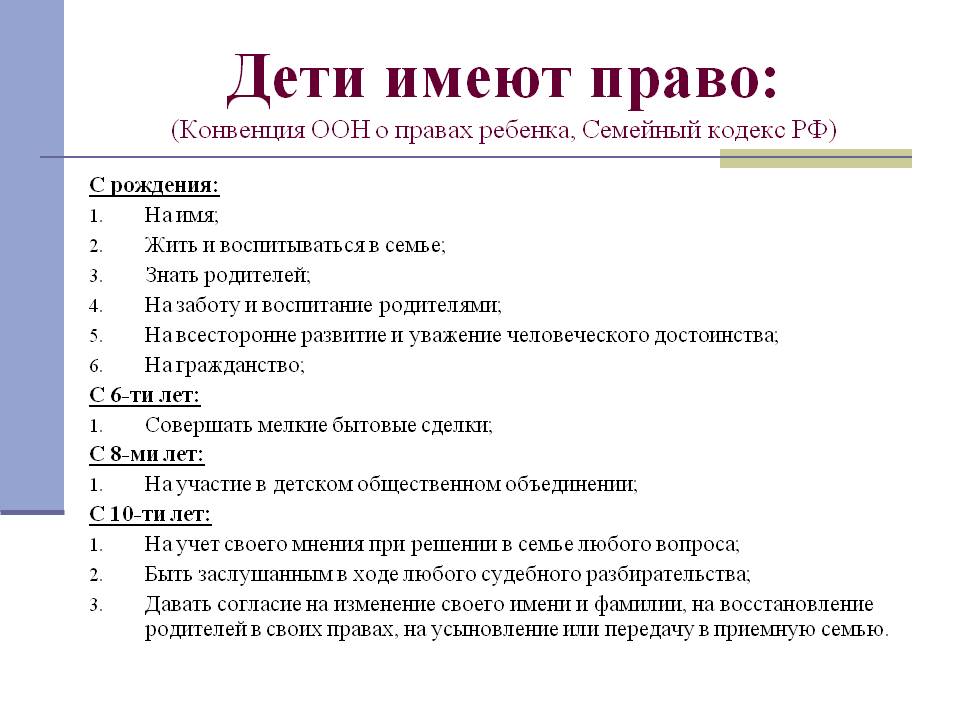 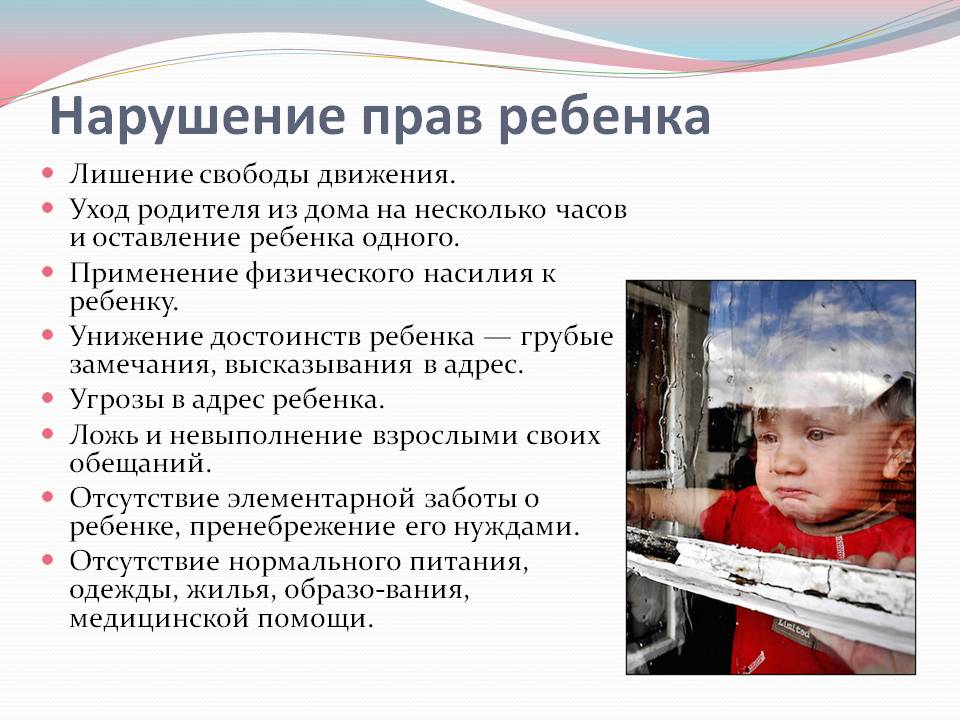 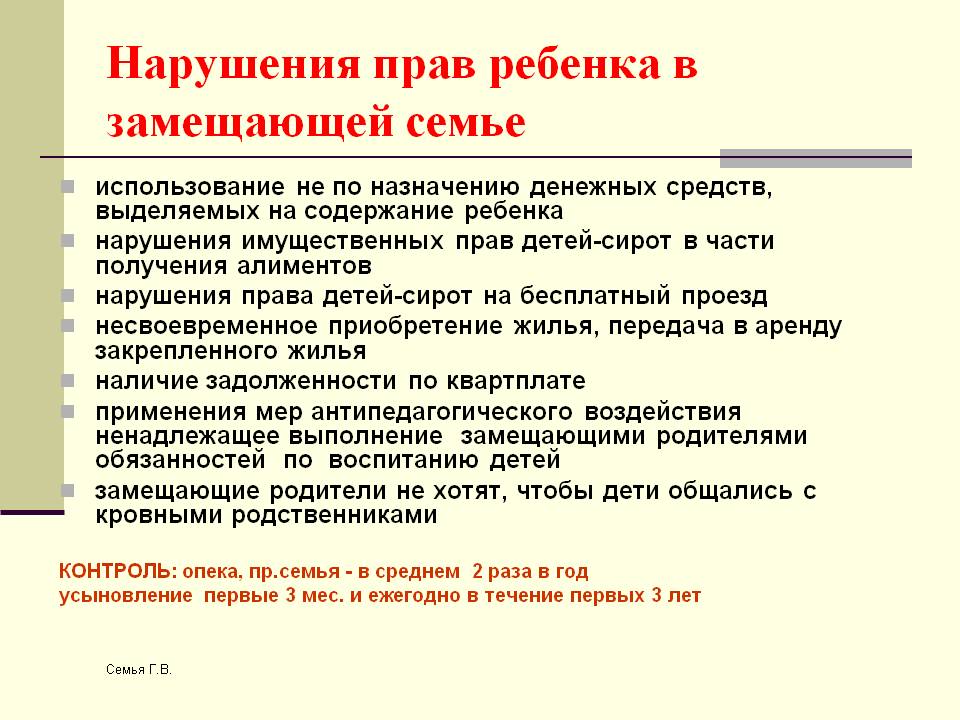 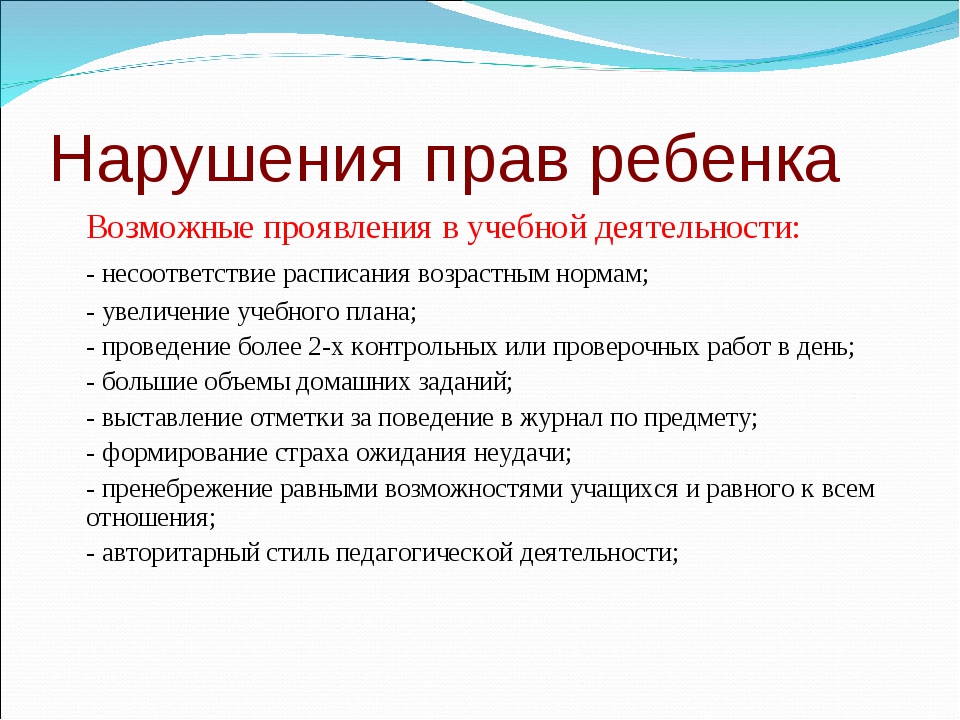 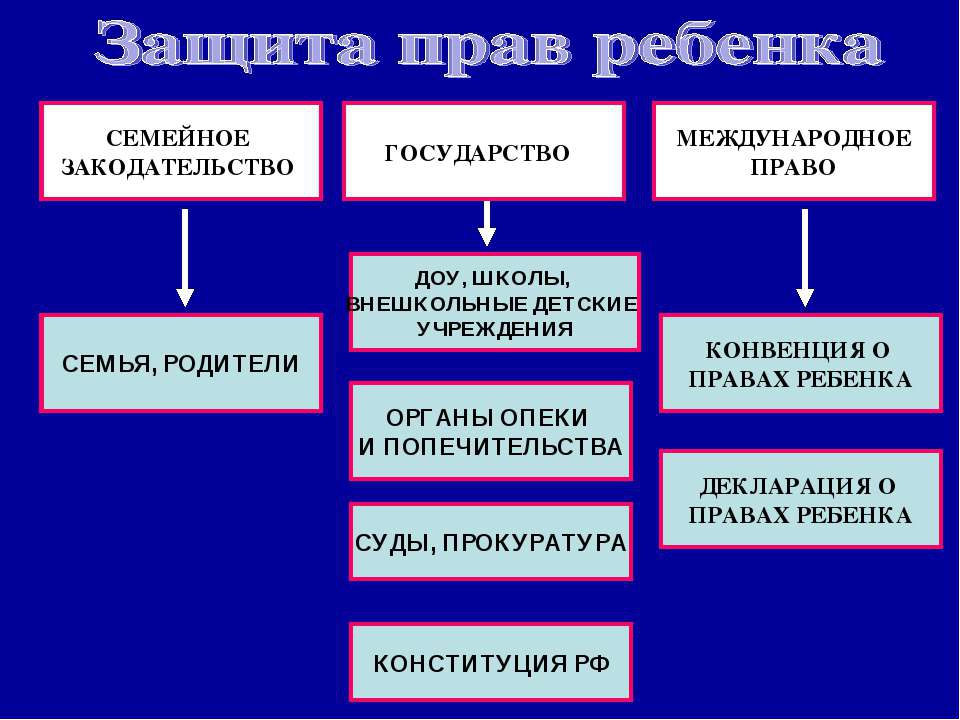 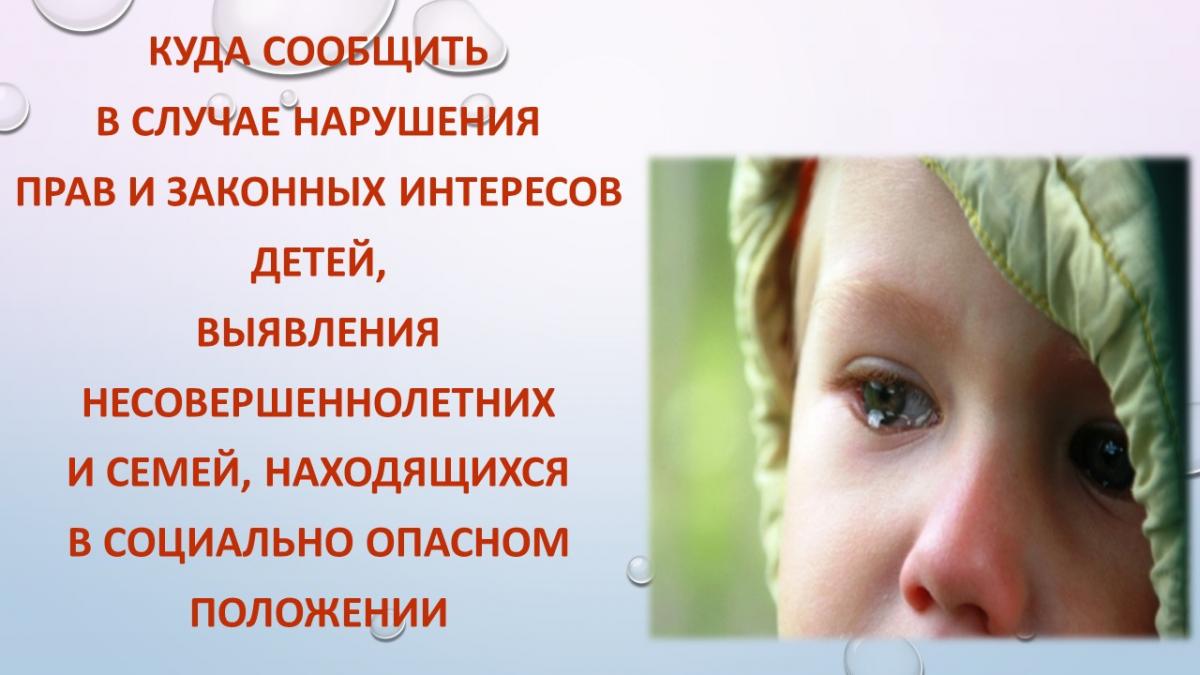 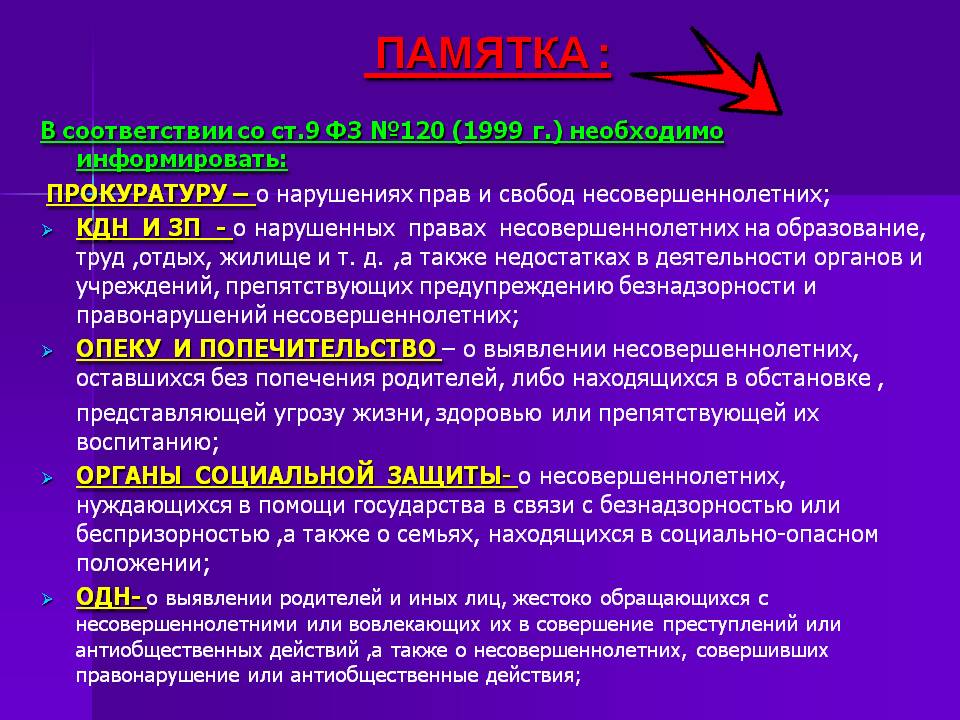 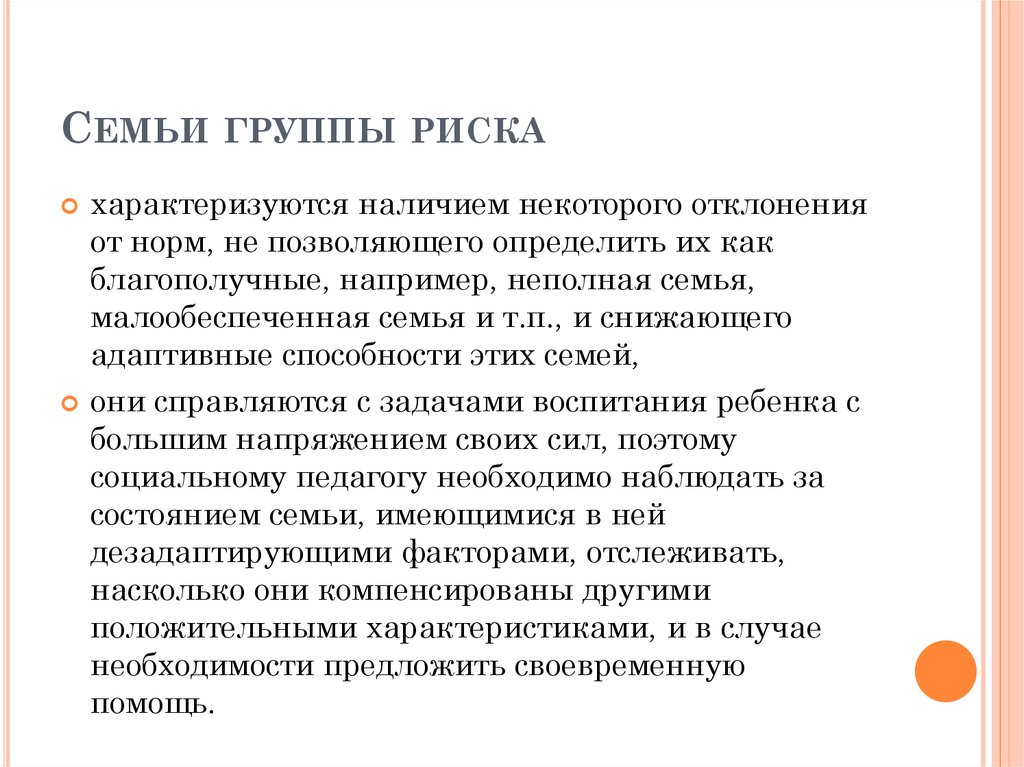 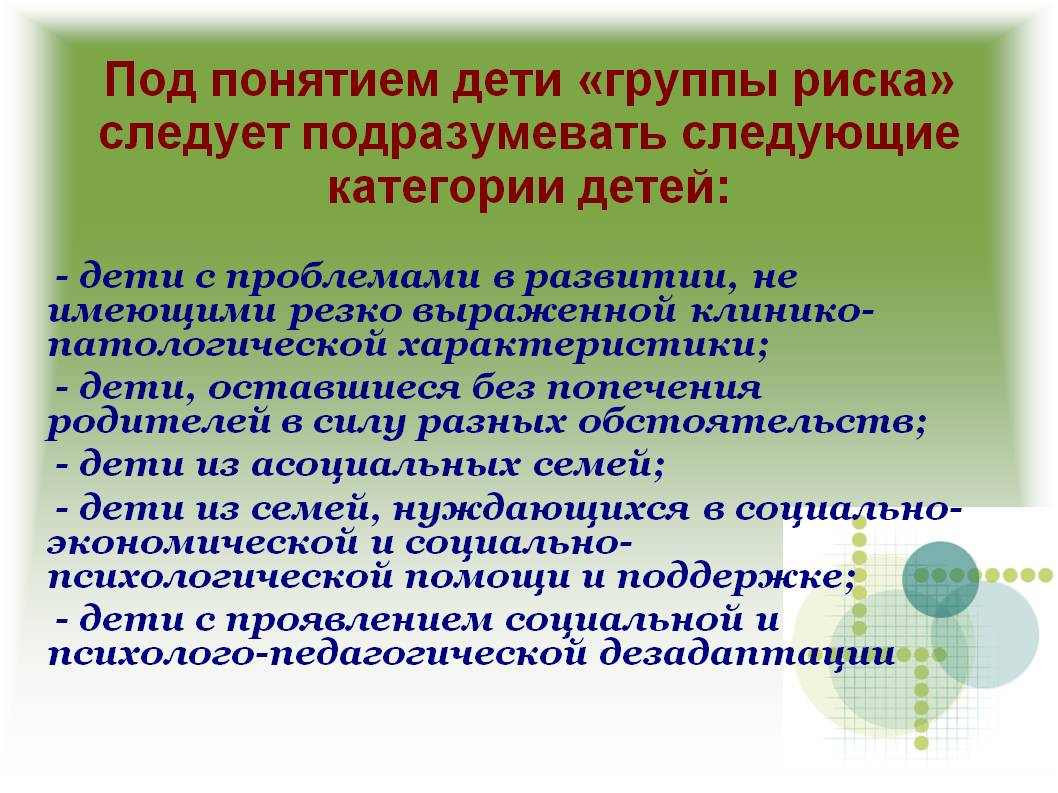 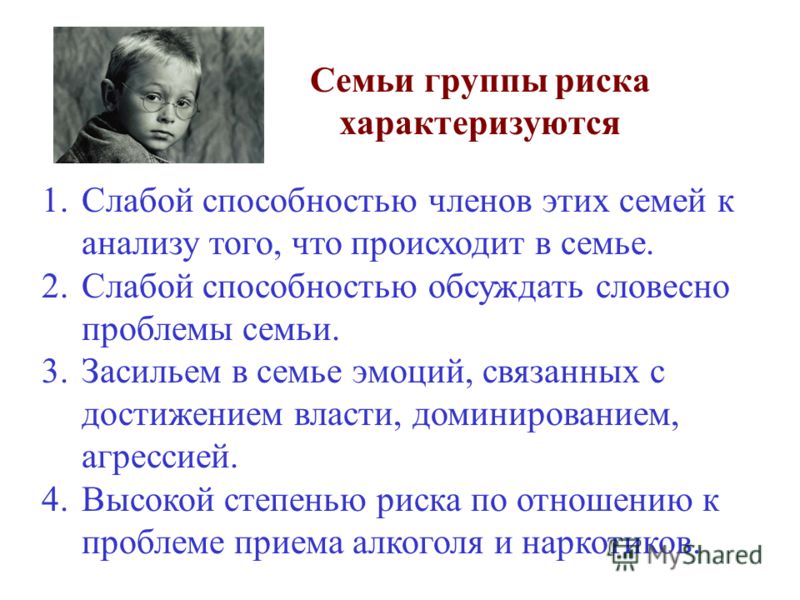 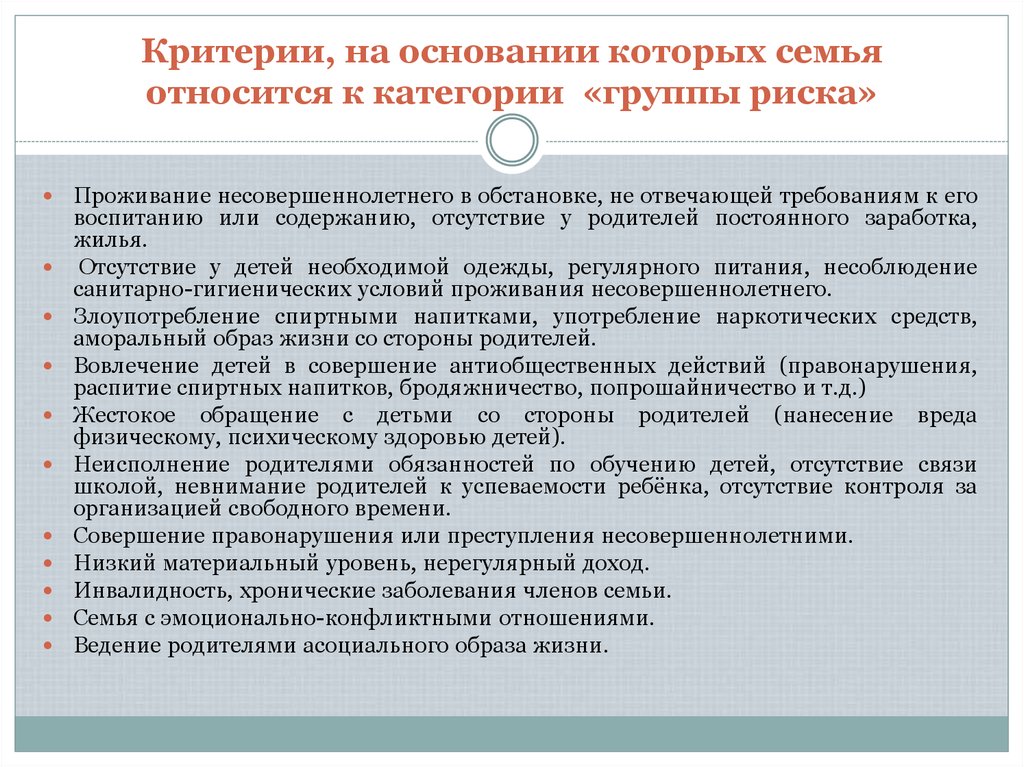 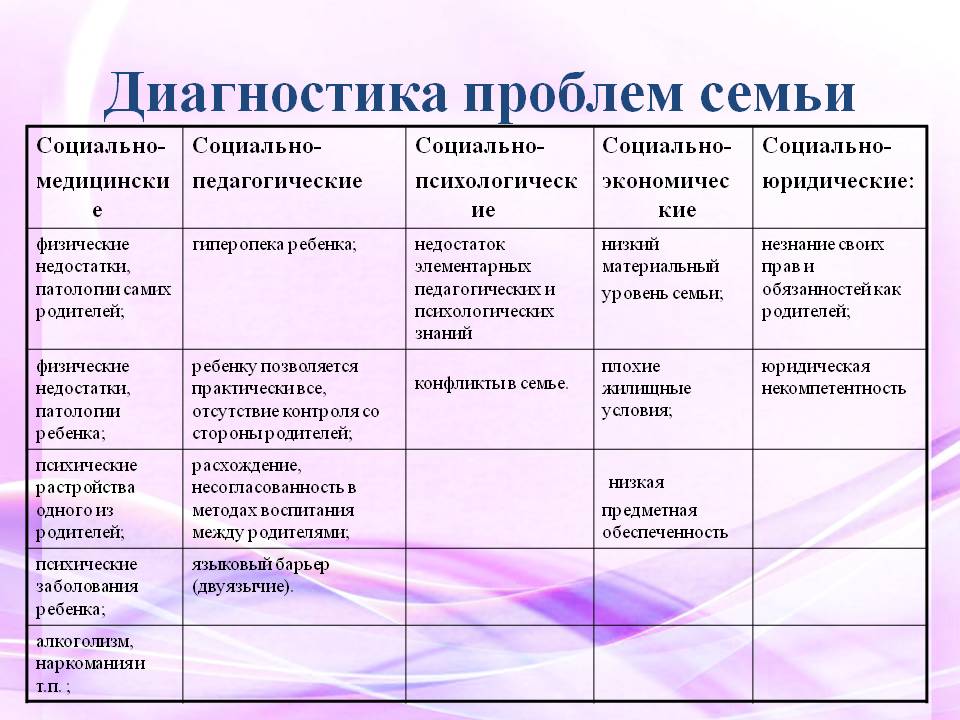 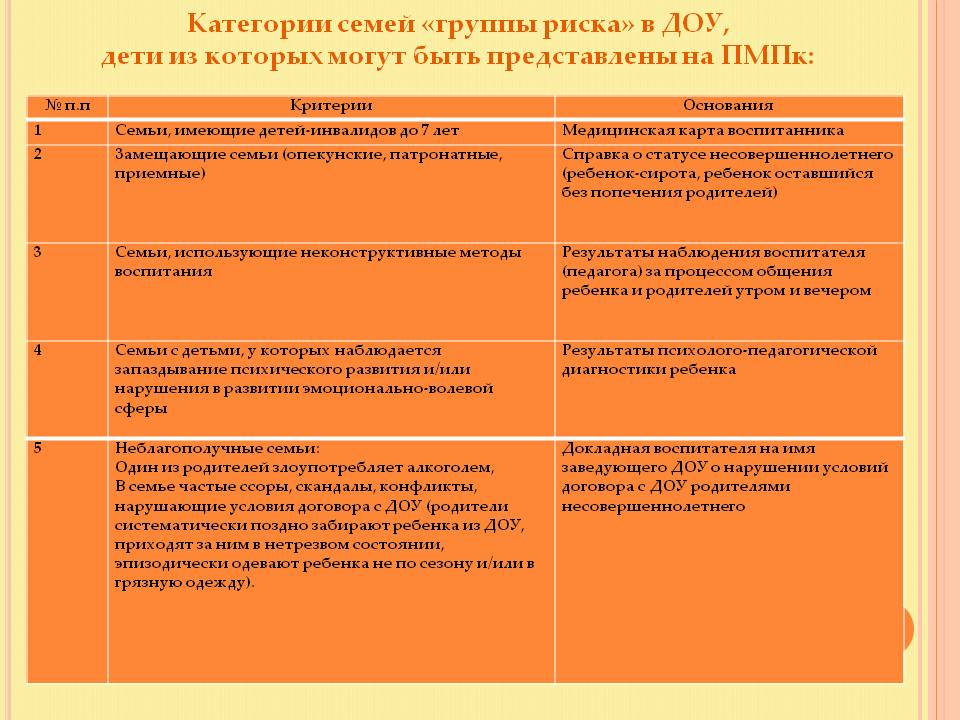 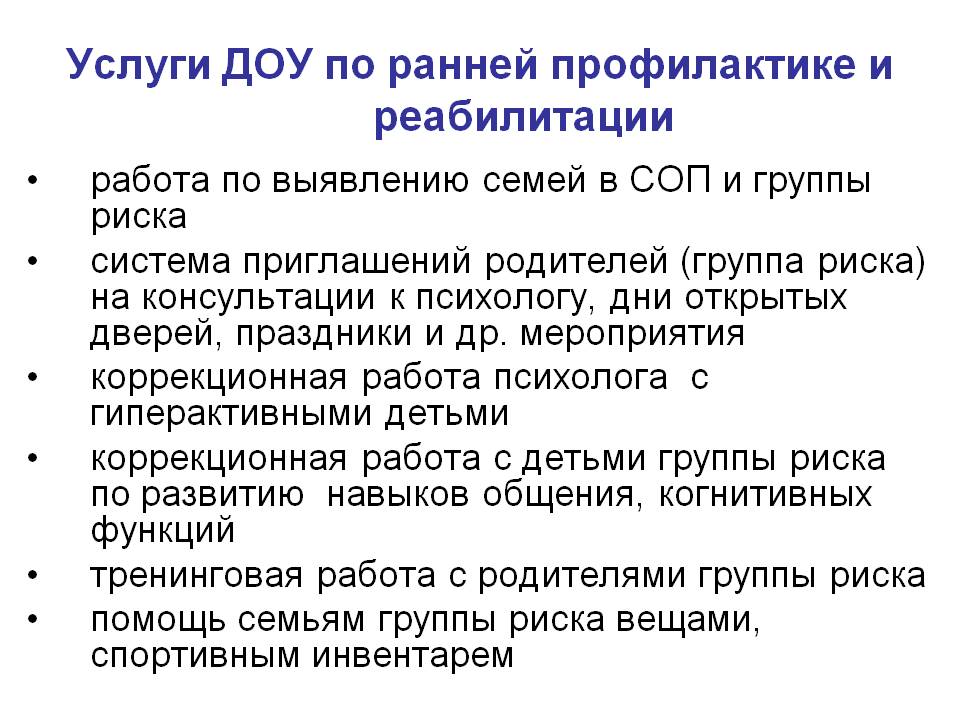 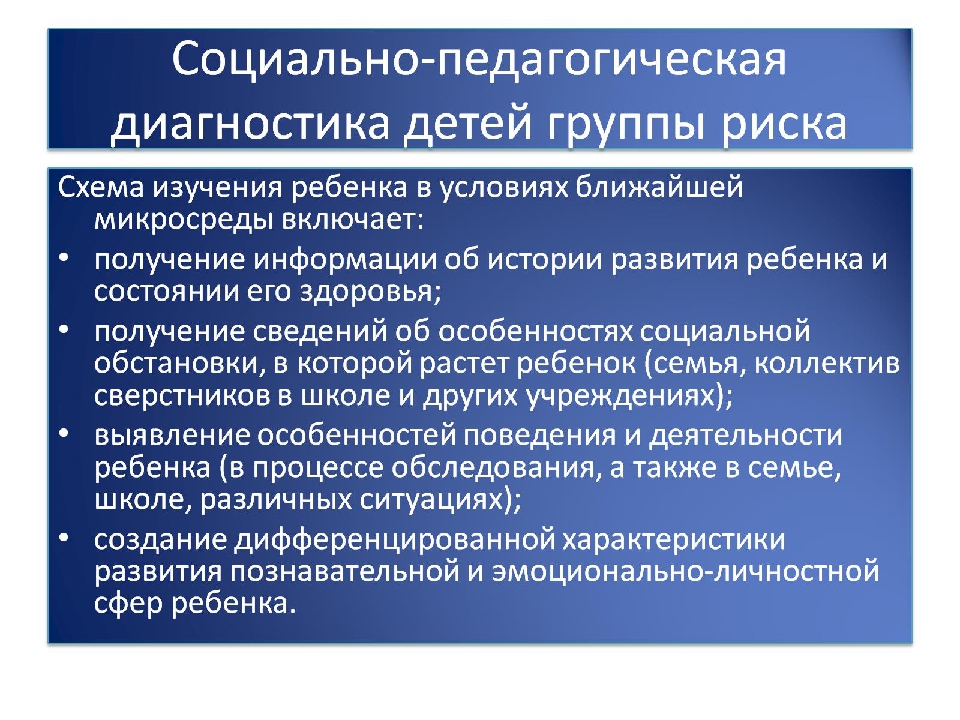 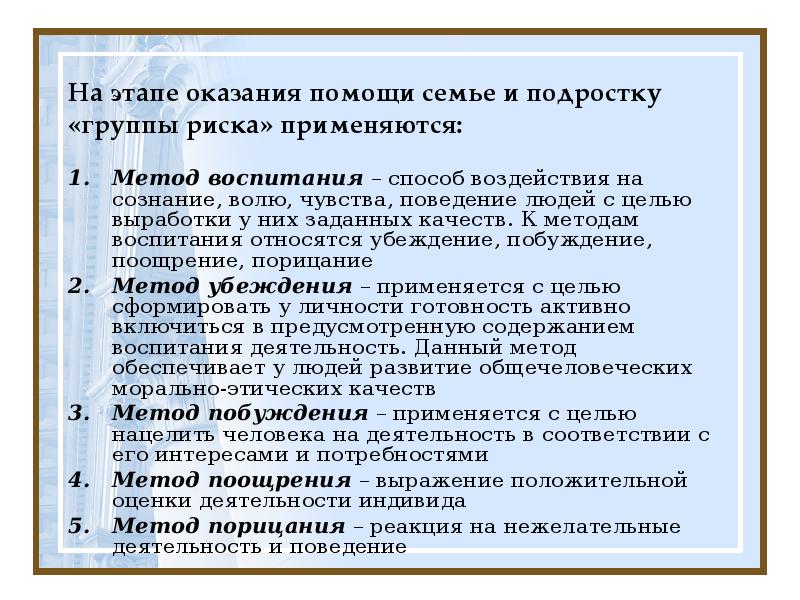 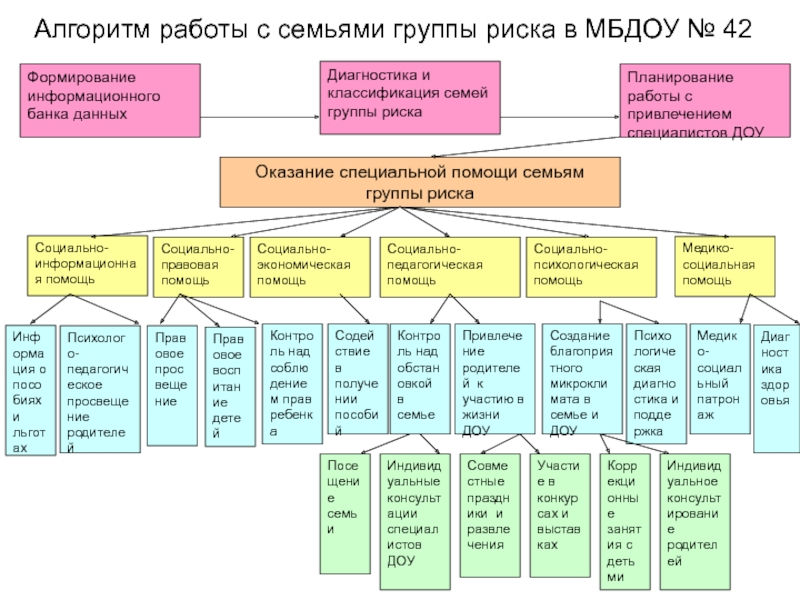 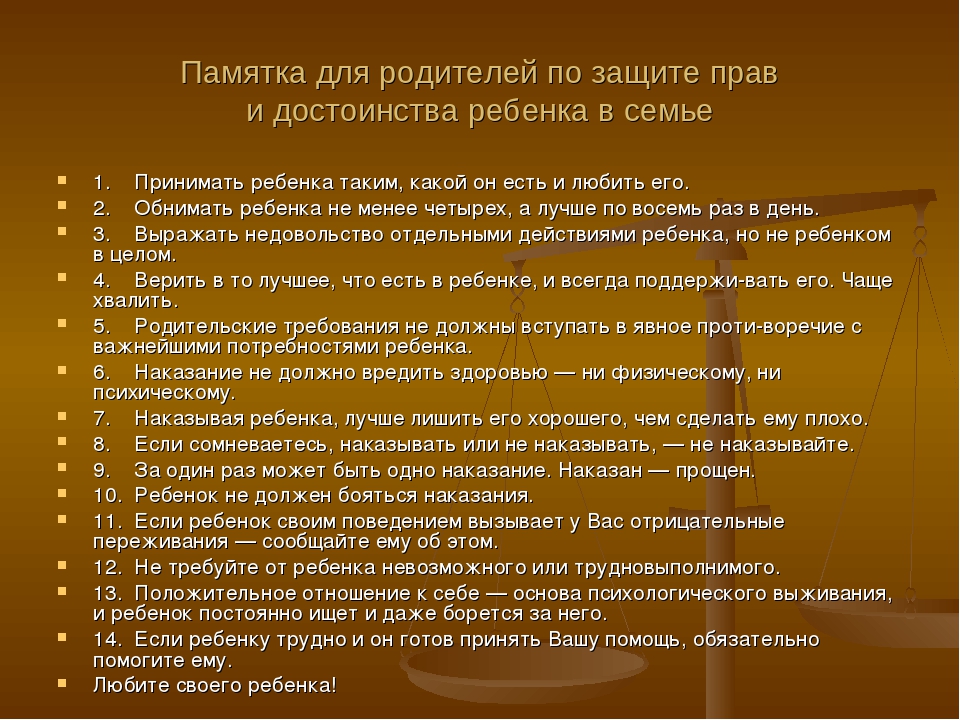 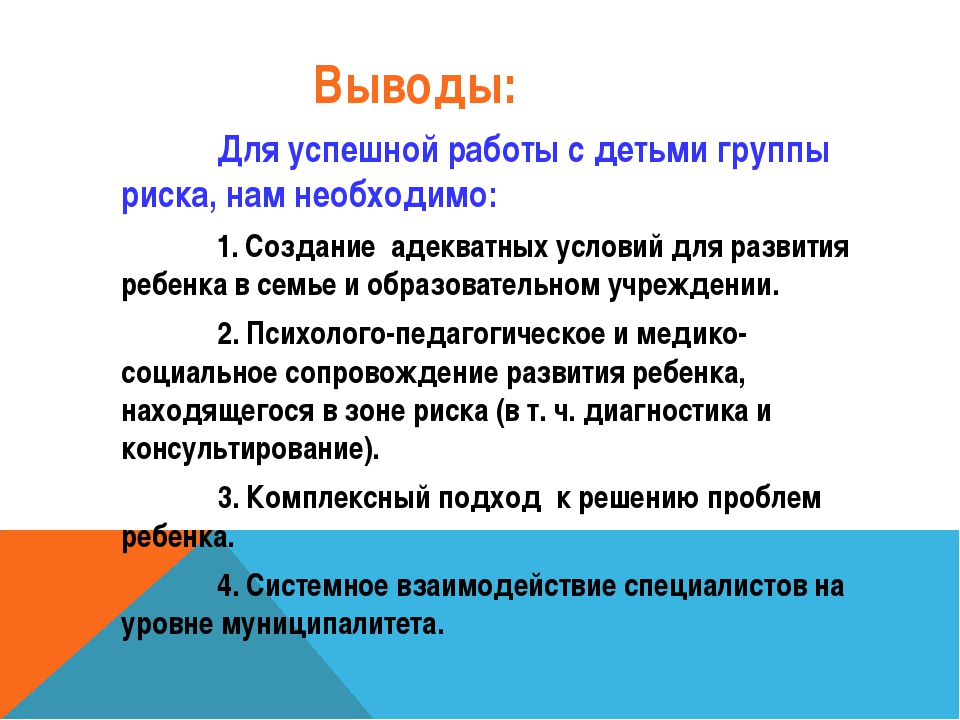 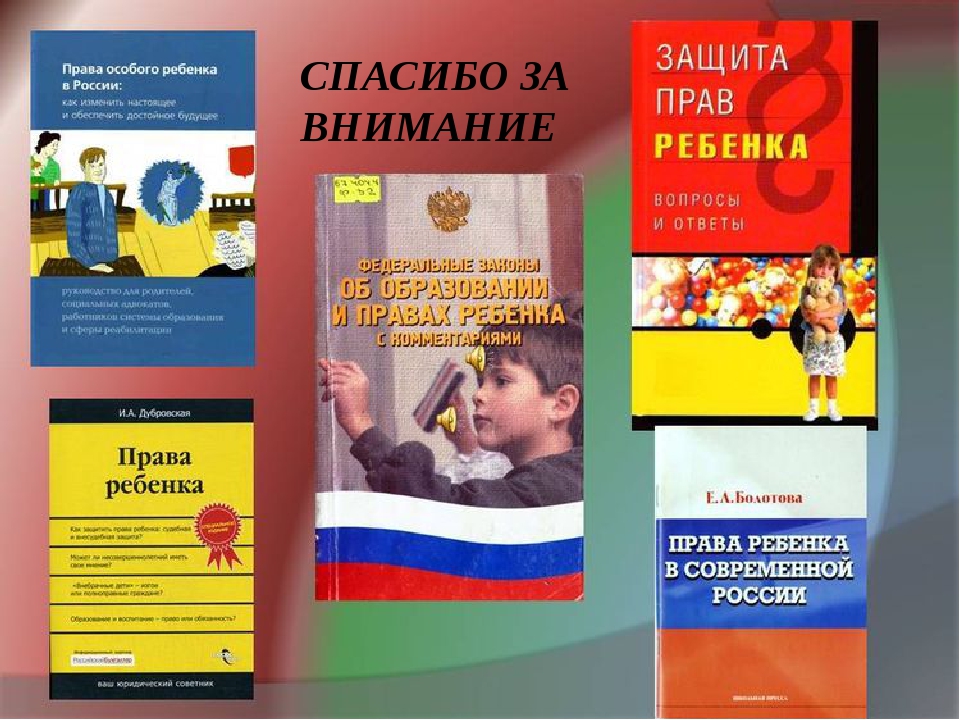